TÌM HAI THẺ PHÙ HỢP VỚI NHAU
MATCHING GAME
MÓN ĂN VIỆT NAM
VIETNAMESE FOOD
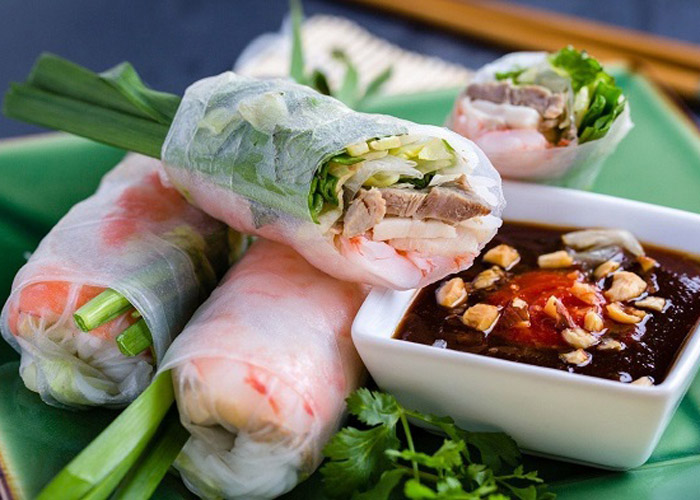 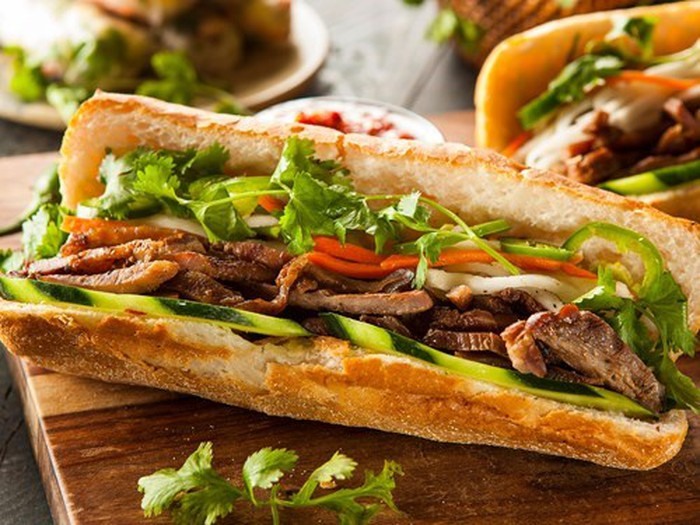 Ảnh: Internet
Ảnh: Internet
Sydney Institute for Community Languages Education (SICLE)
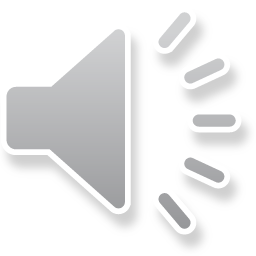 Prepared by Mai Denny
CÁCH CHƠI
Chia lớp thành nhóm (Số học sinh của nhóm tùy giáo viên.)
Mỗi nhóm sẽ lần lươt chọn hai ô chữ nhật. 
* Nếu hai ô chữ nhật có hình và tên gọi đúng thì được điểm. (Điểm tùy giáo viên.)
* Nếu hai ô chữ nhật có hình và tên gọi không đúng thì học sinh bấm vào hình tròn nhỏ để hình và tên gọi của ô chữ nhật được che lại.
Học sinh cố gắng nhớ vị trí của hai hình chữ nhật có hình và tên gọi đúng.
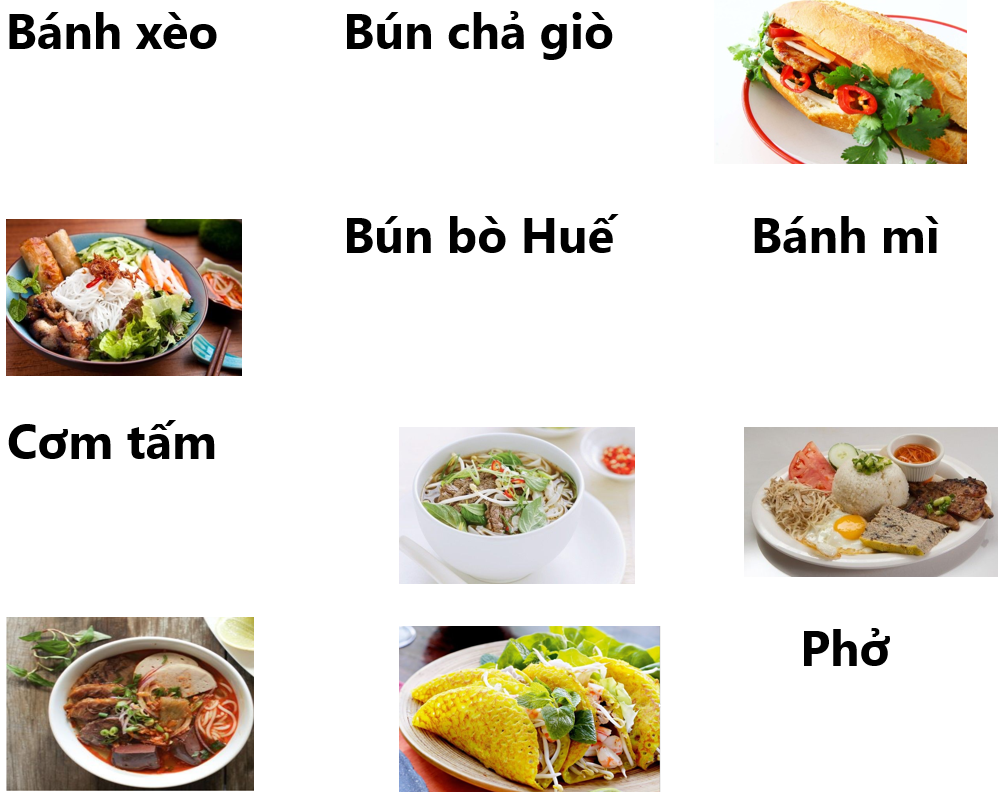 3
2
1
5
6
4
7
9
8
12
11
10